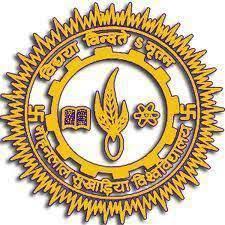 Quality Assurance and Quality Management
Presented By: Dr. Garima Joshi
Assistant Professor
Department of Pharmacy
Mohanlal Sukhadia University
What is Quality Assurance?
Quality Assurance (QA) is a way of preventing mistakes or defects  in manufactured products and avoiding problems when delivering   solutions or services to customers.

ISO 9000 defines quality assurance as "A part of quality management  focused on providing confidence that quality requirements will be  fulfilled“

Quality Assurance (QA) refers to the process used to create the  deliverables, and can be performed by a manager, client, or even a  third-party reviewer. Examples of quality assurance include process  checklists, project audits and methodology and standards  development.
What is Quality Control?
Quality control (QC) is a process by which entities review the  quality of all factors involved in production.

ISO 9000 defines quality control as "A part of quality management  focused on fulfilling quality requirements".

Quality Control (QC) refers to quality related activities associated  with the creation of project deliverables. Quality control is used to  verify that deliverables are of acceptable quality and that they are  complete and correct. Examples of quality control activities include  inspection, deliverable peer reviews and the testing process.
Responsibilities in Quality Assurance  & Quality Control
The construction contractor will be responsible for the quality of construction in the finished product and for compliance with the construction documents, drawing and specifications.
The Project Engineer will have ultimate responsibility for the oversight of construction and for conformance with the construction drawings, specifications, and quality assurance requirements.
The QC team members will be employed by the construction contractor.
Therefore, specific	positions and their associated descriptions and responsibilities will be set forth by the contractor procured.
However, the construction contract documents require that the contractor  assign an individual to manage the QC team and that the individual will not  be directly involved in supervising construction activities.


Construction Quality Assurance  Team/Authorities
The QA team will solely participate in the quality assurance function and will not be involved in any other aspect of the construction effort.   This team will however possess all of the credentials, capabilities and experience of independent design/construction oversight team.
The duties and responsibilities of each position are described below. One individual or entity may perform multiple QA responsibilities
QA - Responsibilities
Project Engineer - The Project Engineer is responsible for overall  implementation and management of the QA/QC Plan and will supervise the  preparation of the construction certification report. The Project Engineer  will be independent of the construction contractor, but directly accountable  to LSS for the successful completion of the work. The duties and  responsibilities of the Project Engineer include the following:
Review and approve construction drawings.
Provide support to the QA Manager in interpreting the meaning and intent  of the construction plans and specifications and in the performance and  supervision of the QA testing program.
Provide consultation and technical support to Legacy Site Services (LSS).
QA-Responsibilities
QA Manager - The QA Manager will be assigned to the site on a full-time basis, and will report directly to the Project Engineer. The duties and responsibilities of the QA Manager include the following:
Coordinate QA activities with the Construction Manager and the Project  Engineer.
Review	contractor	invoices	and	recommend	payment	schedule	to	the Project Engineer.
Maintain copies of all QA and QC testing results and certifications.
Prepare and distribute weekly construction reports to the Project Engineer  and LSS.
Provide input on the construction certification report.
QA -Responsibilities
Geotechnical QA Manager - The Geotechnical QA Manager will be on   site during all earthwork operations requiring quality assurance testing,  including excavation and site preparation, and construction of the  Groundwater barrier wall (GWBW) and cap. They will oversee the  activities of the Field QA Inspectors and coordinate the testing programs  of the QA Laboratory.
QA Laboratory - The QA Laboratory will be an entity independent of both  LSS and the construction contractor, located either on site or off site. It  will be responsible for conducting tests on soil materials and soil-reagent  mixes to ensure conformance with the contract plans and specifications.  The QA Laboratory will not analyze soils or soil-reagent mixes provided  by any party involved with the supply of materials, the construction  contractor, or subcontractors. The QA Laboratory will report directly to  the QA Manager.
QA- Responsibilities
Field QA Inspectors - Field QA Inspectors will report directly to the QA  Manager and will be present during all major construction activities. The  duties and responsibilities of this position include the following:
Visually inspect materials imported to the site for conformance with  contract specifications and for variations from tests completed prior to the  materials being delivered to the site.
Obtain samples for geotechnical QA testing.
Observe field sampling and testing performed by the contractor's QC staff,  and review test results.
Observe and record observations regarding the storage and handling of equipment and materials.
QUALITY MANAGEMENT
Introduction to QM
Quality management can be  defined as the process that
includes all activities of the performing organization that  determines the quality policies, objectives and responsibilities so  that the project will satisfy the  need for which it has been  undertaken.
QUALITY MANAGEMENT SYSTEM
Quality management system (QMS) is a formalized system  that document, procedures and responsibilities for achieving  quality polices and objectives.
It helps coordinate and direct an organization’s activities  to meet customer and regulatory requirement and improve its  effectiveness and efficiency on a continuous basis.
It serves many purposes including:
IMPROVING PROCESSES
REDUCING WASTE
LOWERING COST
ENGAGGING STAFF
SETTING ORGANIZATION- WIDE DIRECTION
THE RISE OF QUALITY MANAGEMENT SYSTEM :-
The American response to the quality revolution in Japan gave birth to the concept of  total quality management (TQM), a method for quality management that emphasized  not only statistics but approaches that embraced the entire organization.

In the late 20th century, independent organizations began producing standards to assist  in the creation and implementation of quality management systems. It is around this  time that the phrase “Total Quality Management” began to fall out of favour. Because of  the multitude of unique systems that can be applied, the term “Quality Management  System” or “QMS” is preferred.

At the start of the 21st century, QMS had begun to merge with the ideas of  sustainability, and transparency, as these themes became increasingly important to  consumer satisfaction. The ISO 19011 audit regime deals with both quality and  sustainability and their integration into organizations.
ISO 9000 FAMILY :-
ISO 9000 is a set of international standards on quality  management and quality assurance developed to help  companies effectively document the quality system elements  to be implemented to maintain an efficient quality system.  They are not specific to any one industry and can be applied to  organizations of any size.

ISO 9000 can help a company satisfy its customers, meet  regulatory requirements, and achieve continual  improvement. However, it should be considered to be a first  step, the base level of a quality system, not a complete  guarantee of quality.
STANDARDS IN THE ISO 9000 FAMILY INCLUDE:

ISO	9001:2015- SETS OUT THE REQUIREMENTS OF A QUALITY
                            MANAGEMENT SYSTEM
ISO 9000:2015 - COVERS THE BASIC CONCEPTS AND LANGUAGE

ISO 9004:2009 - FOCUSES ON HOW TO MAKE A QUALITY
                                 MANAGEMENT  SYSTEM MORE EFFICIENT AND 
                                         EFFECTIVE

ISO 19011:2011- SETS OUT GUIDANCE ON INTERNAL AND 
                             EXTERNAL AUDITS OF QUALITY MANAGEMENT 
                                      SYSTEMS
BENEFITS OF QUALITY MANAGEMENT SYSTEM :-
Implementing a quality management system affects every aspect of an organization's  performance.
Two overarching benefits to the design and implementation of documented quality management systems include:
Meeting the customer’s requirements, which helps to instil confidence in the  organization, in turn leading to more customers, more sales, and more repeat business
Meeting the organization's requirements, which ensures compliance with  regulations and provision of products and services in the most cost- and resource-  efficient manner, creating room for expansion, growth, and profit
Good Manufacturing Practice
What is GMP?
                     Good	Manufacturing  Practice is a set of  regulations, codes, and  guidelines for the  manufacture of drug  substances and drug  products, medical devices,  in vivo and in vitro  diagnostic products, and  foods.
OBJECTIVE
Guaranteed high quality products to the consumer.
Delivering products free of all  possible contamination
GENERAL REQUIREMENTS
Avoid risks and possibilities of mix-up at all  stages of Mfg, labeling, Pkg and testing.
AHUs, comfort of the personnel working  and regular monitoring of temp & humidity,  Particle Count, DOP testing etc.
Proper drainage system which prevents backflow. Avoid open channels and if provided must be able	to clean and disinfectant
Good manufacturing Practice
A basic principle of GMP is that quality cannot be  tested into a batch of product but must be built  into each batch of product during all stages of the  manufacturing process.

It is designed to minimize the risks involved in any  pharmaceutical production that cannot be  eliminated through testing the final product.
Ten Principles of GMP
Design and construct the facilities and equipments  properly
Follow written procedures and Instructions
Document work
Validate work
Monitor facilities and equipment
Write step by step	operating procedures and work on
   instructions
Design ,develop and demonstrate job competence
Protect against contamination
Control components and	product related processes
Conduct planned and periodic audits
GMP CATEGORIES
Packaging Material  Testing
Finished Product Testing
Quality Control  Department
Records
Samples
Stability
Sterile Products
Sale
Premises
Equipment
Personnel
Sanitation
Raw Material Testing
Manufacturing Control
Sale
     No distributor and no importer shall sell a drug  unless it has been fabricated, packaged/labeled,  tested, and stored .
Premises & Equipment
Permits effective cleaning
Prevents contamination
Orderly conditions
Good state of repair
Personnel
Appropriate education, training and experience
Sufficient number of people
Receive GMP training
Sanitation
 Sanitation Program to prevent contamination
 Limit the sources and types of contamination
 Cleaning procedures for facilities & equipment
 Pest control
 Environmental monitoring
Raw Material, Packaging Material and  Finished Product Testing
each lot or batch of raw material is tested
confirm the identity of the raw materials
provide assurance that quality of the drug in dosage
Samples of incoming materials are collected and tested  before use
Approved test methods and specifications are used
Results must conform to specifications for release for  use or sale
Transportation and storage records
Why GMP is important
A poor quality medicine may contain toxic substances  that have been unintentionally added.

A medicine that contains little or none of the claimed  ingredient will not have the intended therapeutic effect.
Some of the main risks are….
unexpected contamination of products, causing damage to health or even death.

incorrect labels on containers, which could mean that  patients receive the wrong medicine.

insufficient or too much active ingredient, resulting in  ineffective treatment or adverse effects.
THANK YOU…..